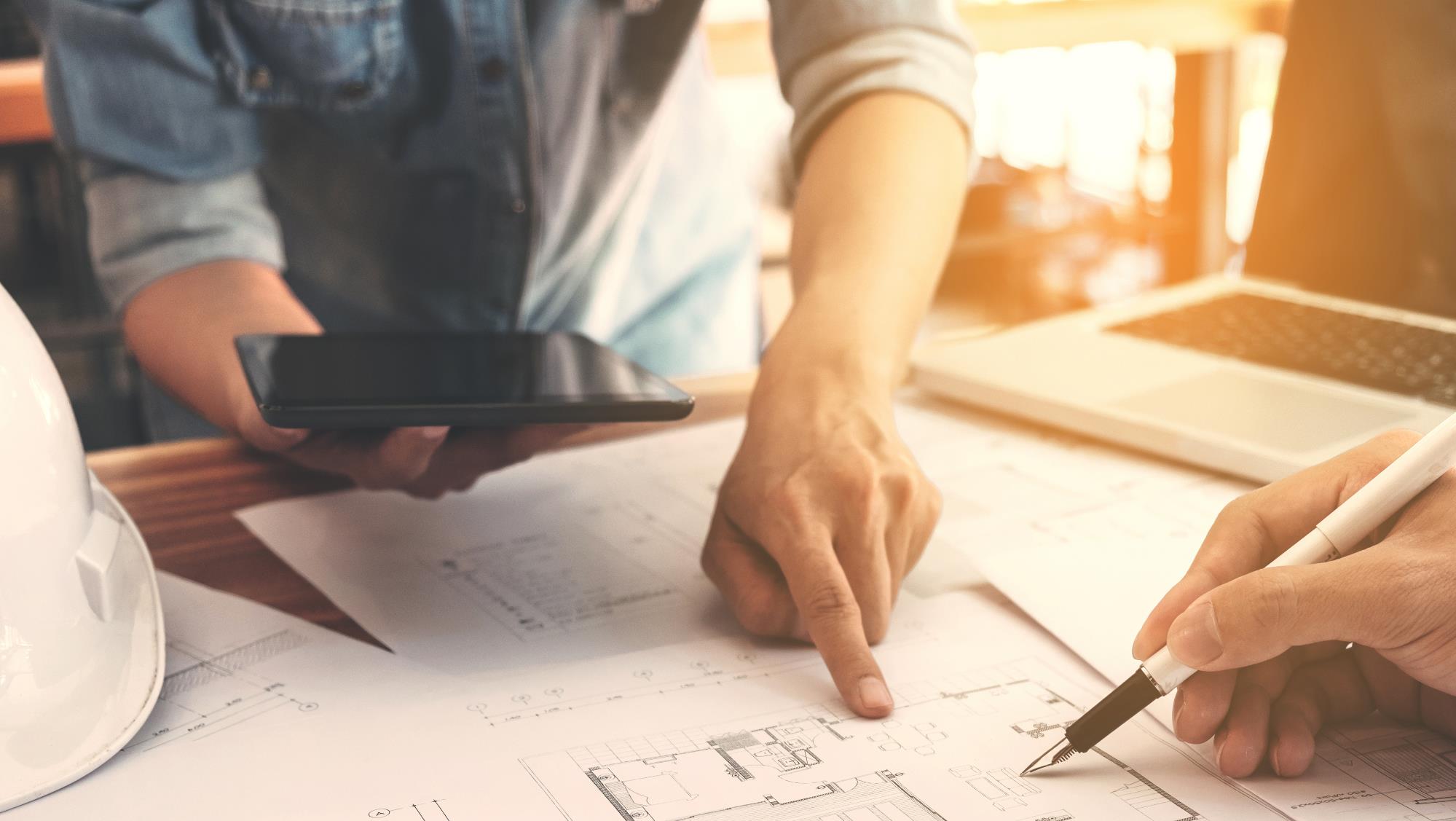 Мировое соглашение и медиация в медицинских спорах
Право и психология
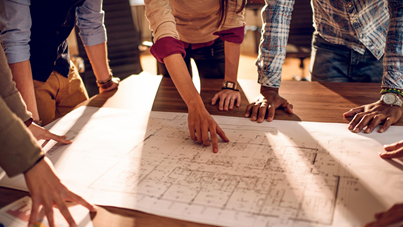 Примирительные процедуры
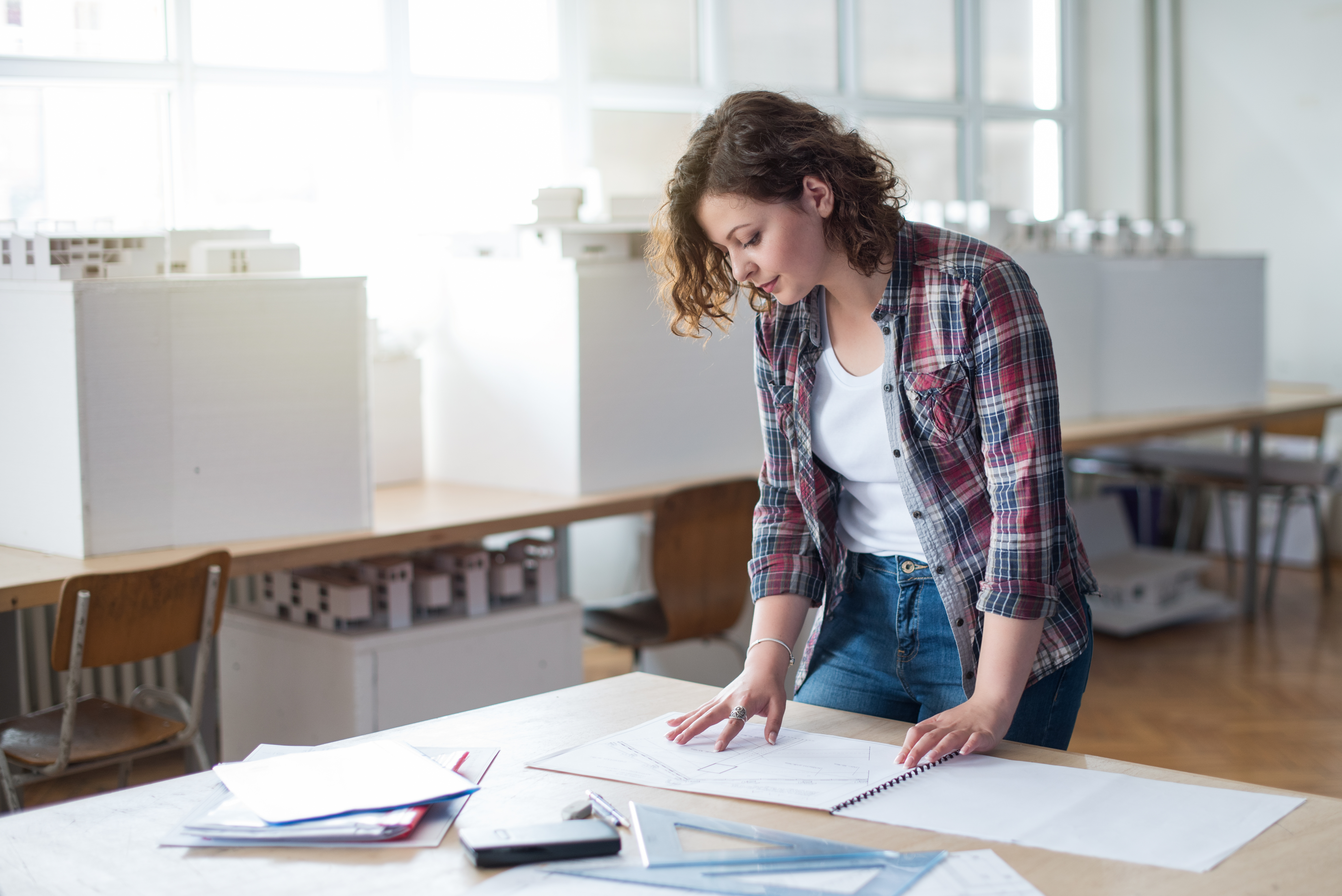 медиация
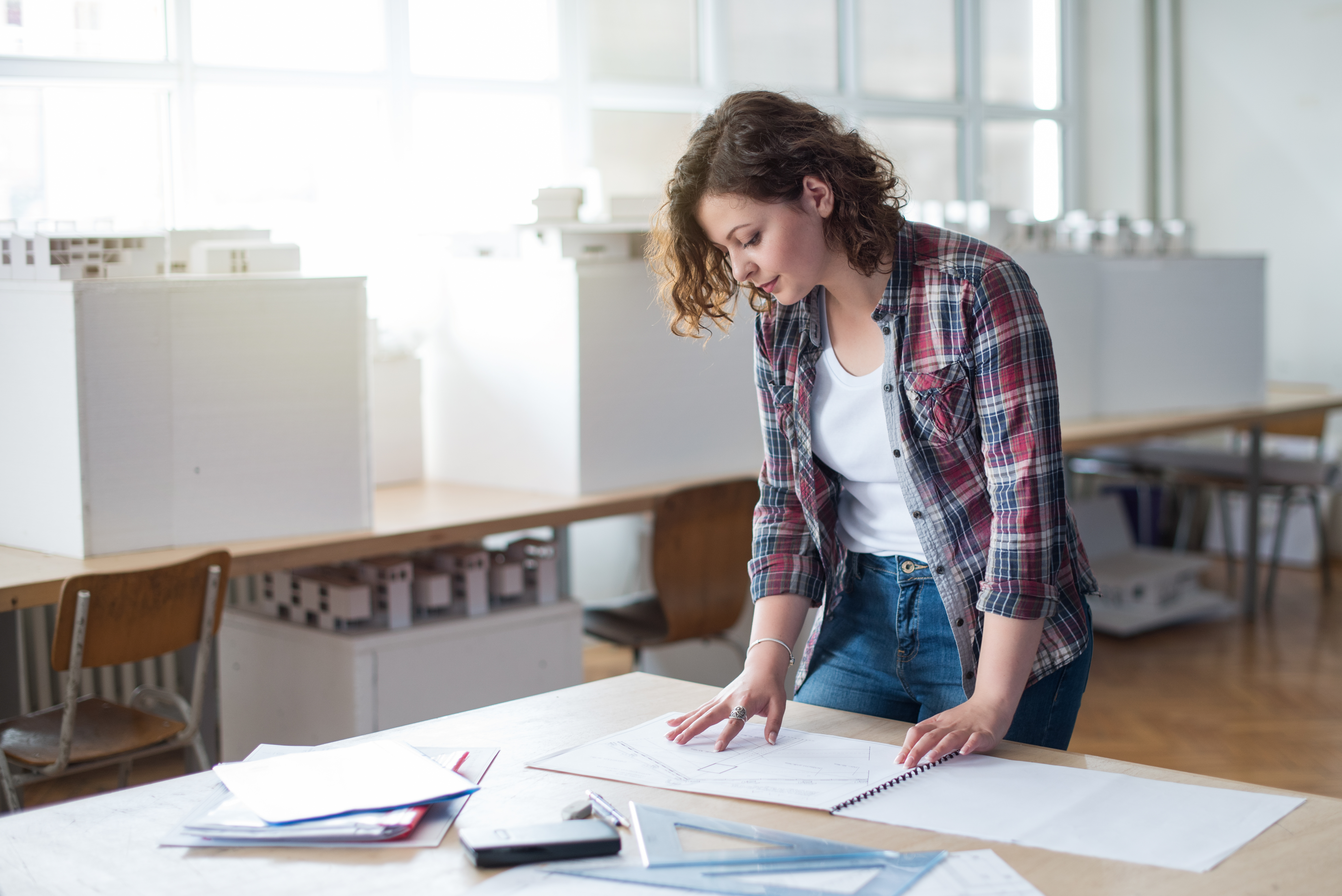 Мировое соглашение
ПОСТАНОВЛЕНИЕ ПЛЕНУМА ВЕРХОВНОГО СУДА РОССИЙСКОЙ ФЕДЕРАЦИИ
 от 31 октября 2019 г. № 41
 ОБ УТВЕРЖДЕНИИ РЕГЛАМЕНТА ПРОВЕДЕНИЯ СУДЕБНОГО ПРИМИРЕНИЯ

ст. 153.6 ГПК РФ
Судебное примирение
Досудебная стадия урегулирования конфликта
Стадия судебного разбирательства:
 подготовка
 судебное заседание
 назначение экспертиза
анализ и оценка заключения экспертов
формирование итоговой позиции
Стадия исполнения судебного акта
Оценка перспектив(пациент/родственники/юрист -врач/руководитель/юрист-медицинская организация)
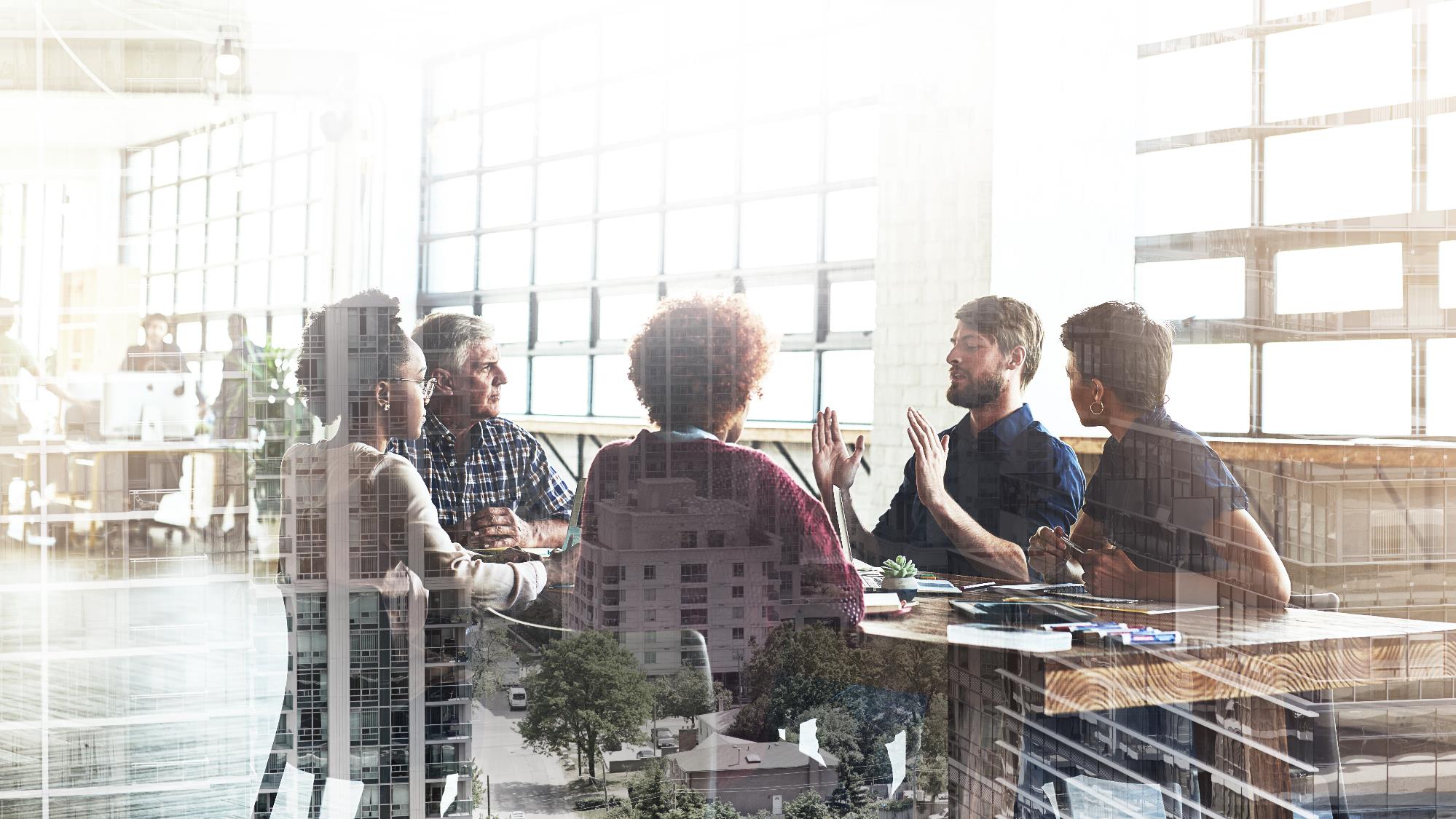 Спасибо за внимание!
Галюкова М.И.
753825777@mail.ru